La luce
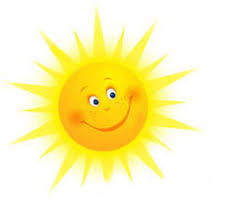 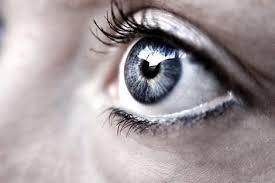 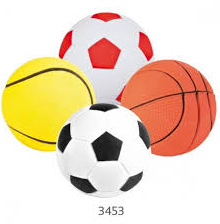 La luce
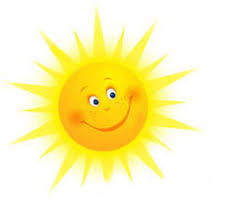 Noi vediamo gli oggetti perché da essi partono radiazioni luminose che giungono ai nostri occhi
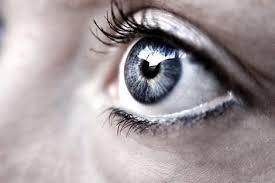 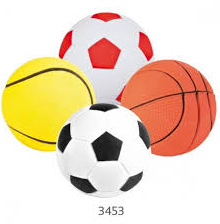 Velocita della luce
La luce può propagarsi in un mezzo trasparente (aria, vetro, acqua) ma anche nel vuoto.
La velocità della luce ne vuoto è:

V = 300000 km/s
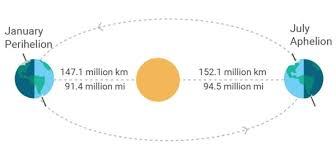 La luce proveninte dal sole impiega circa 8 minuti per arrivare sulla teraa
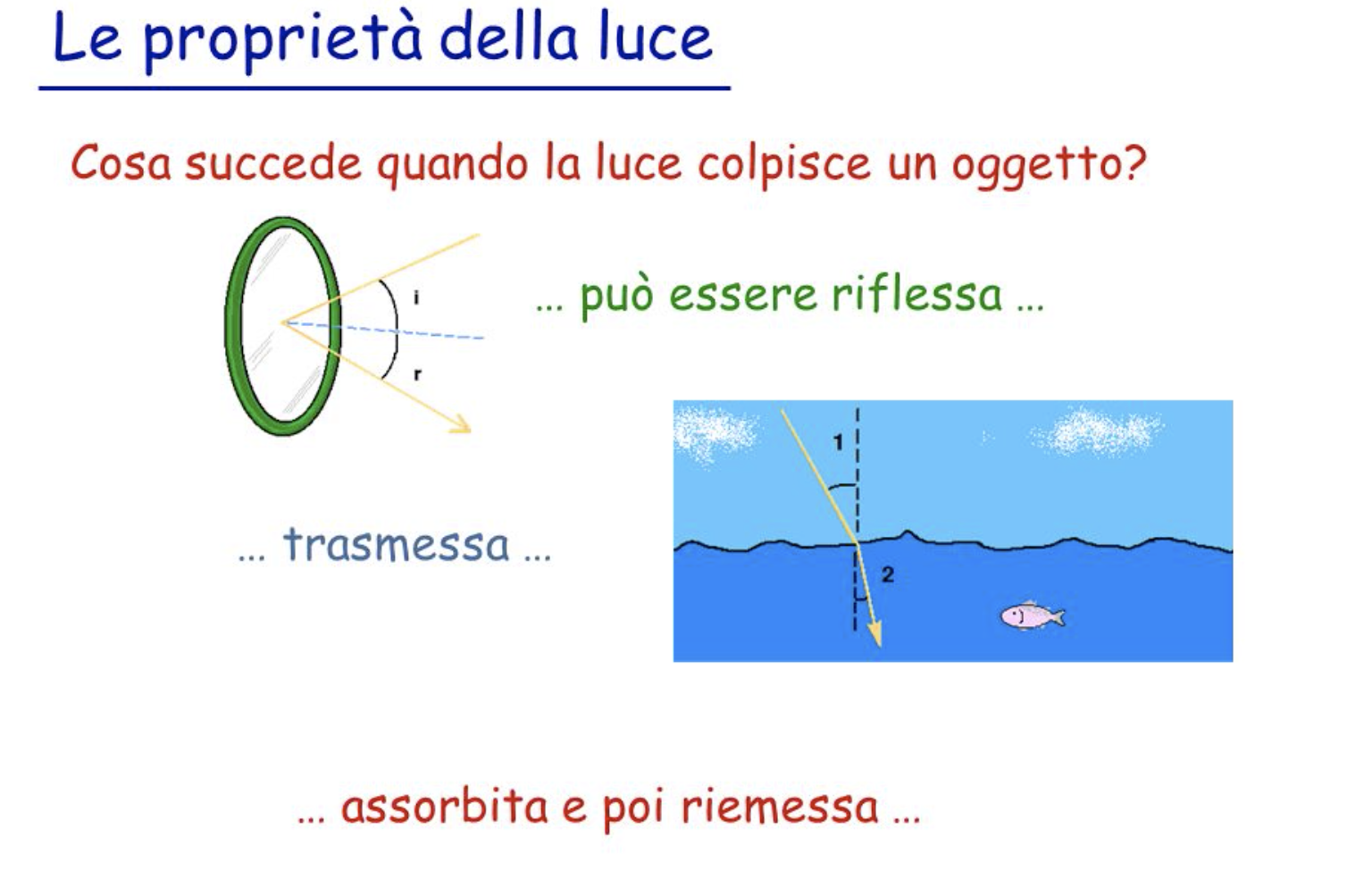 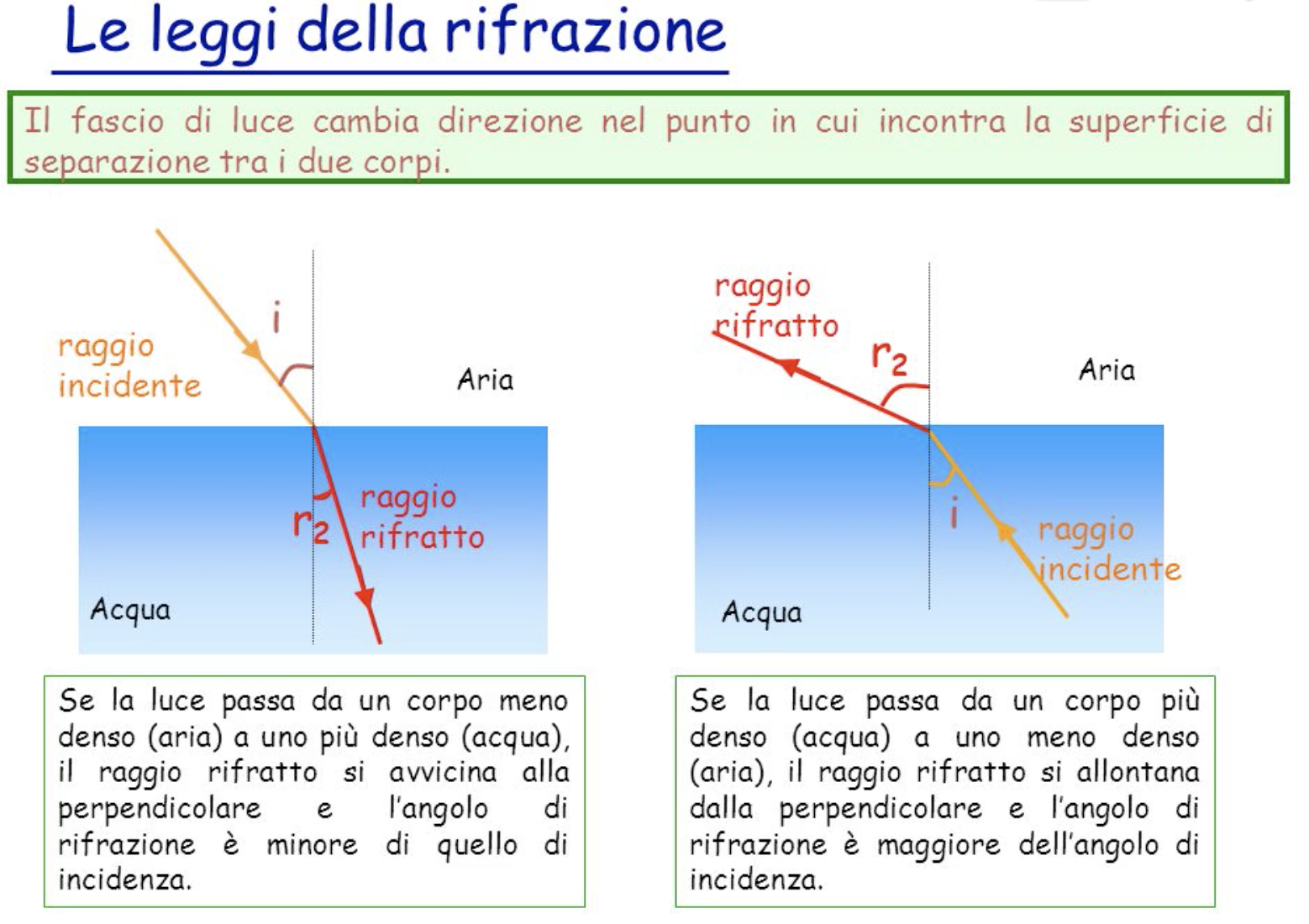 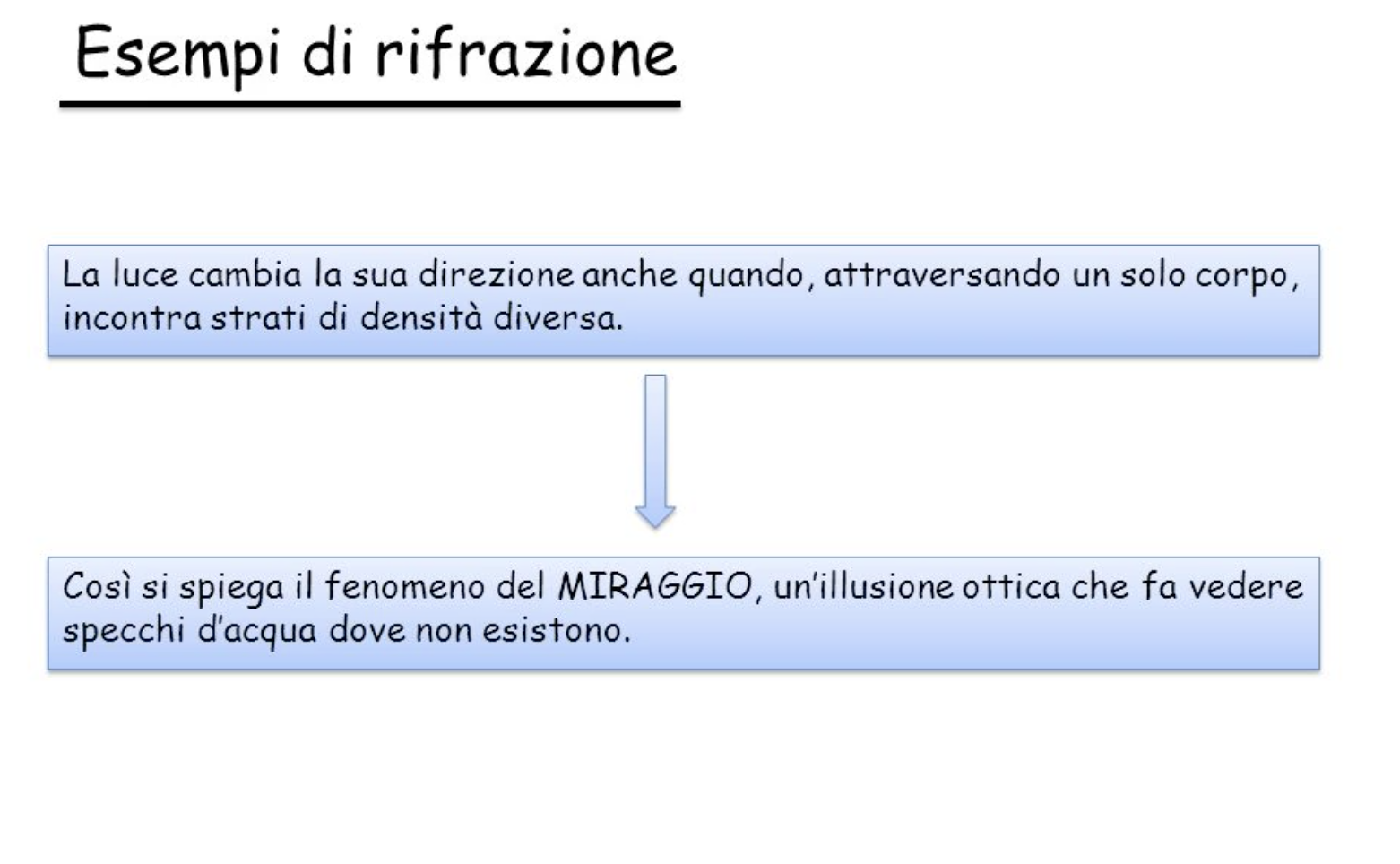 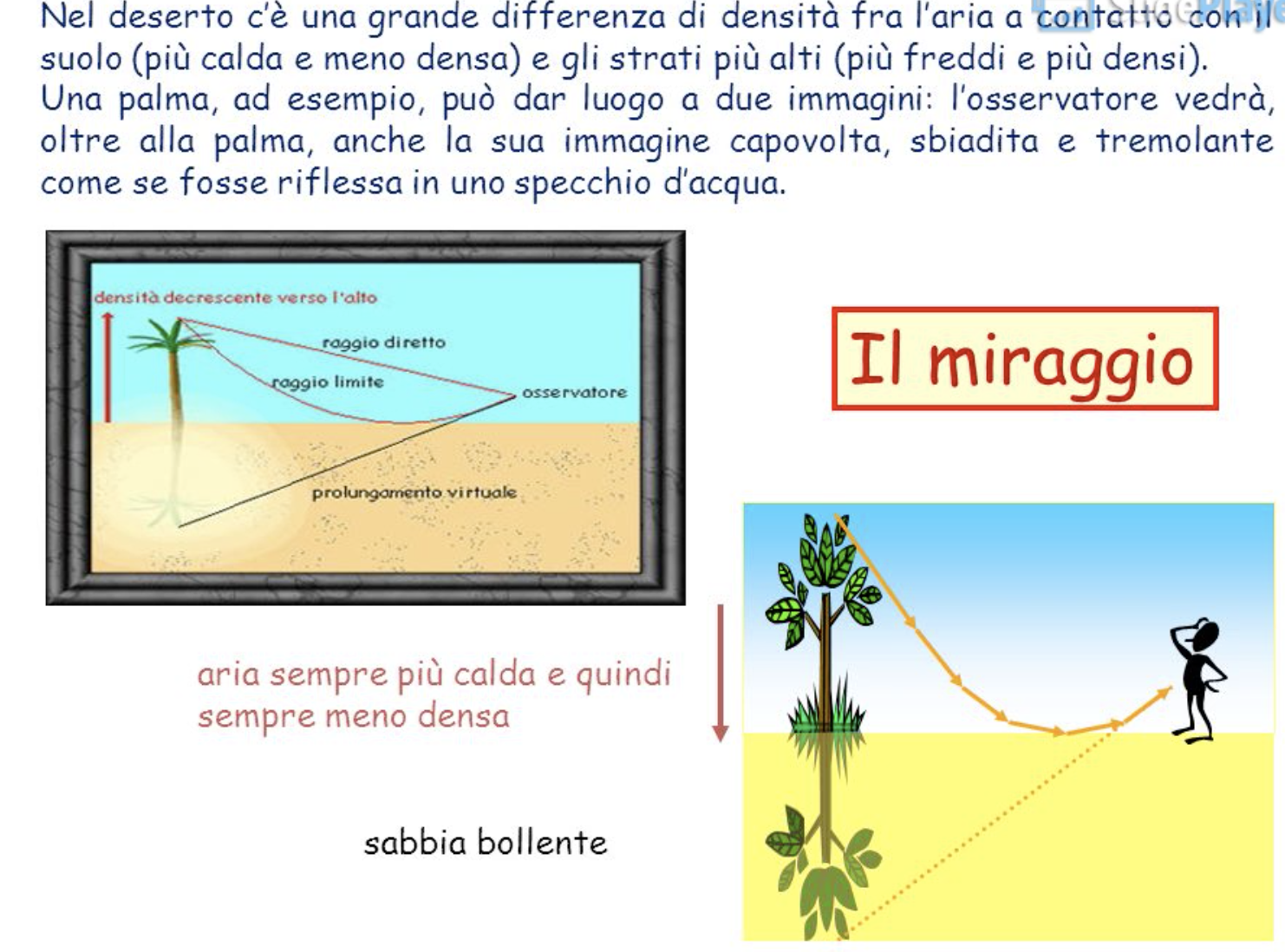 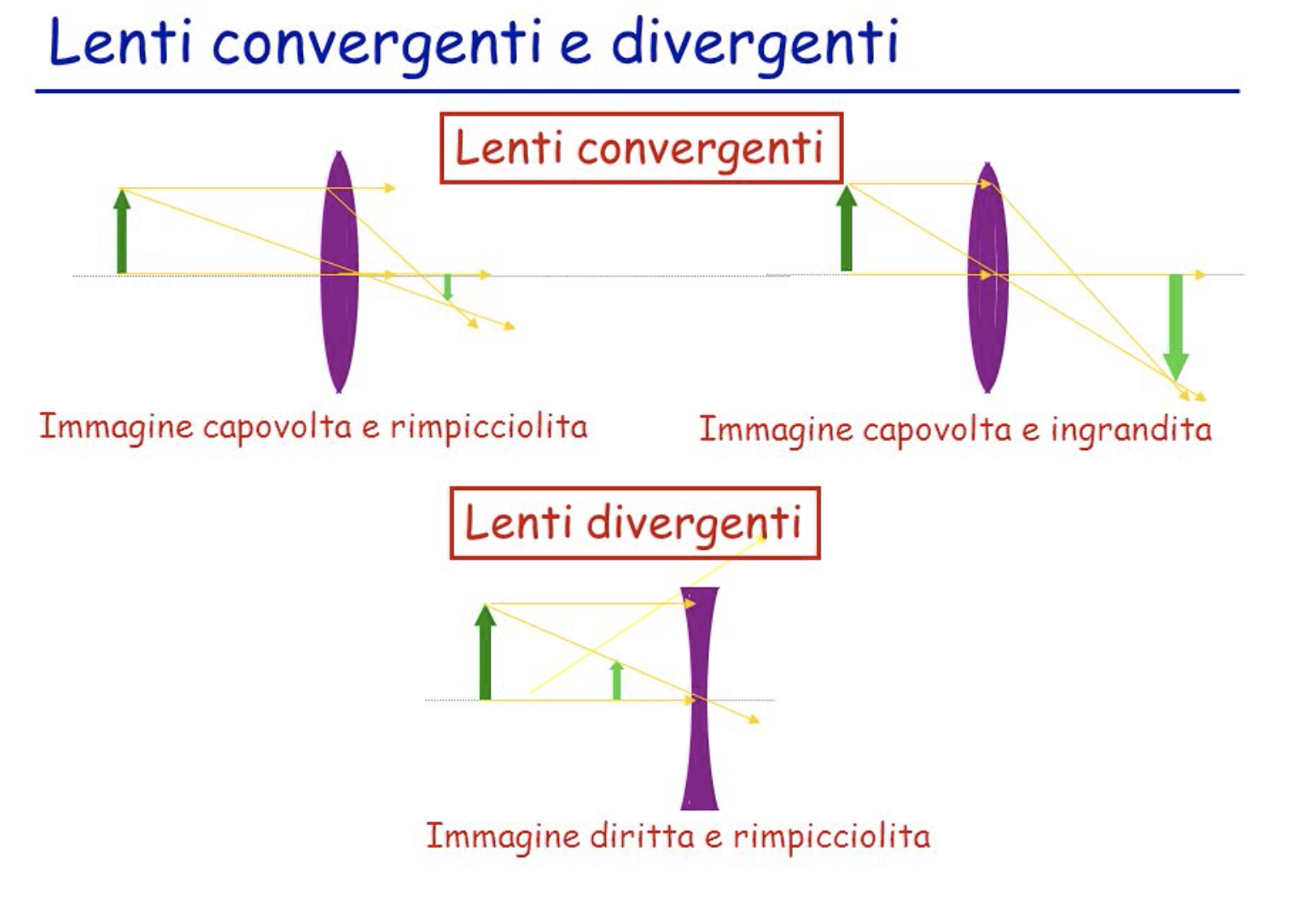 Le lenti
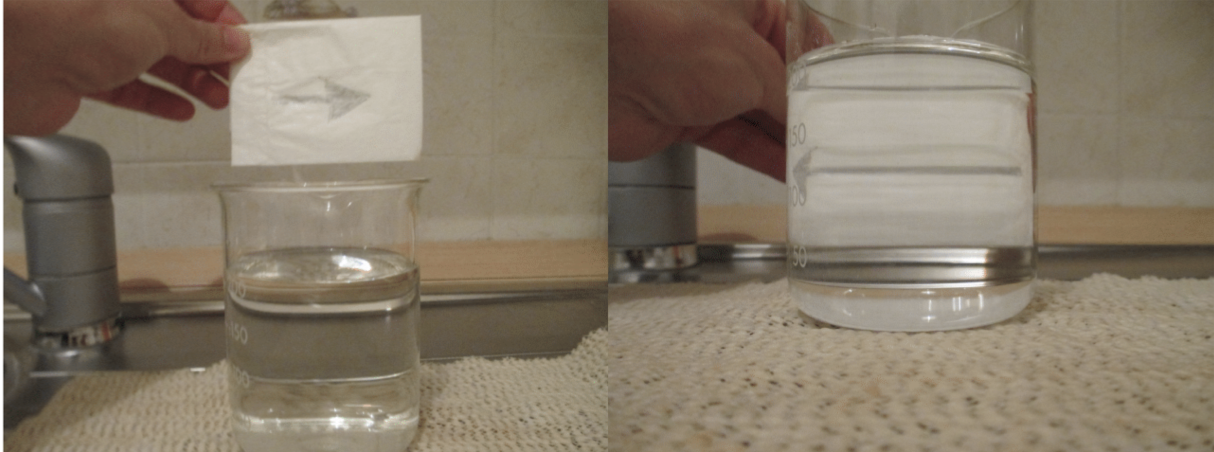 Sfruttando la legge della rifrazione abbiamo costruito una lente, in grado di ribaltare, ingrandire o rimpicciolire un’immagine
Le lenti
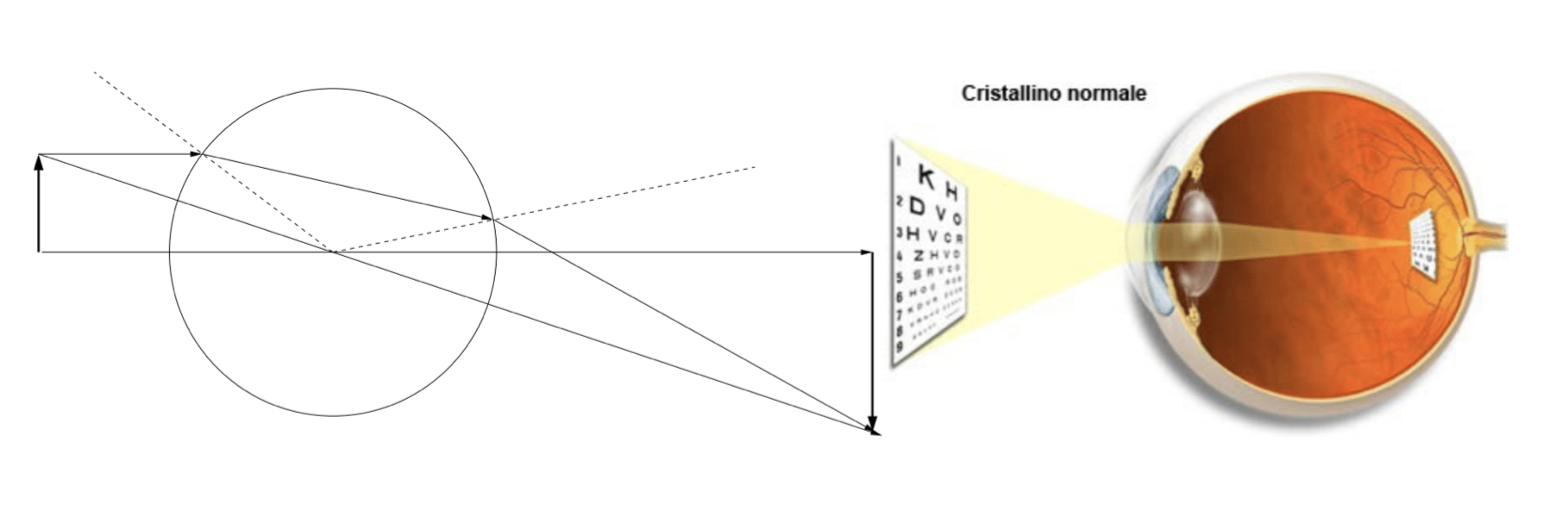 Il cristallino del nostro occhio p una lente che proietta sulla cornea un’immagine ribaltata degli oggetti
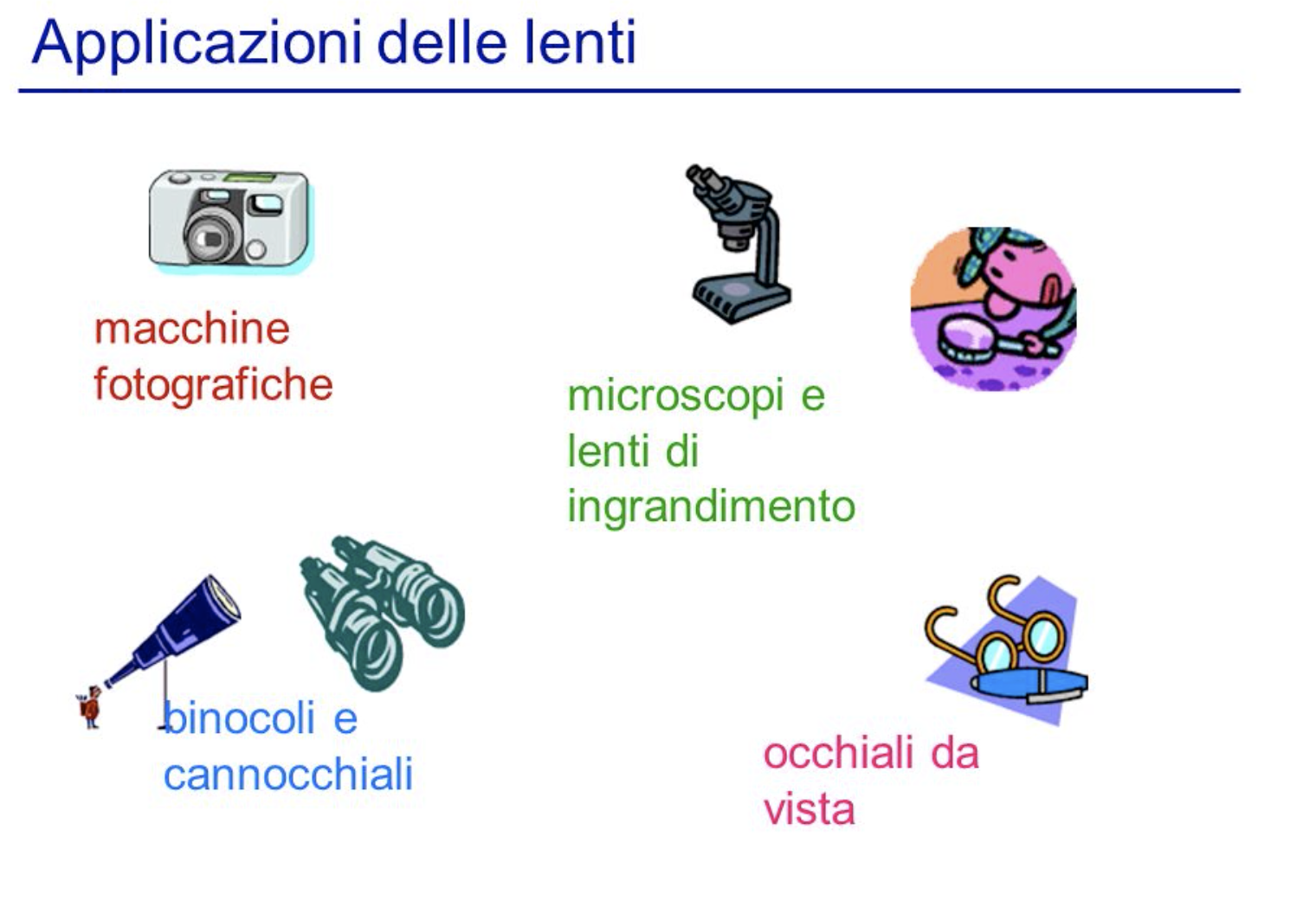 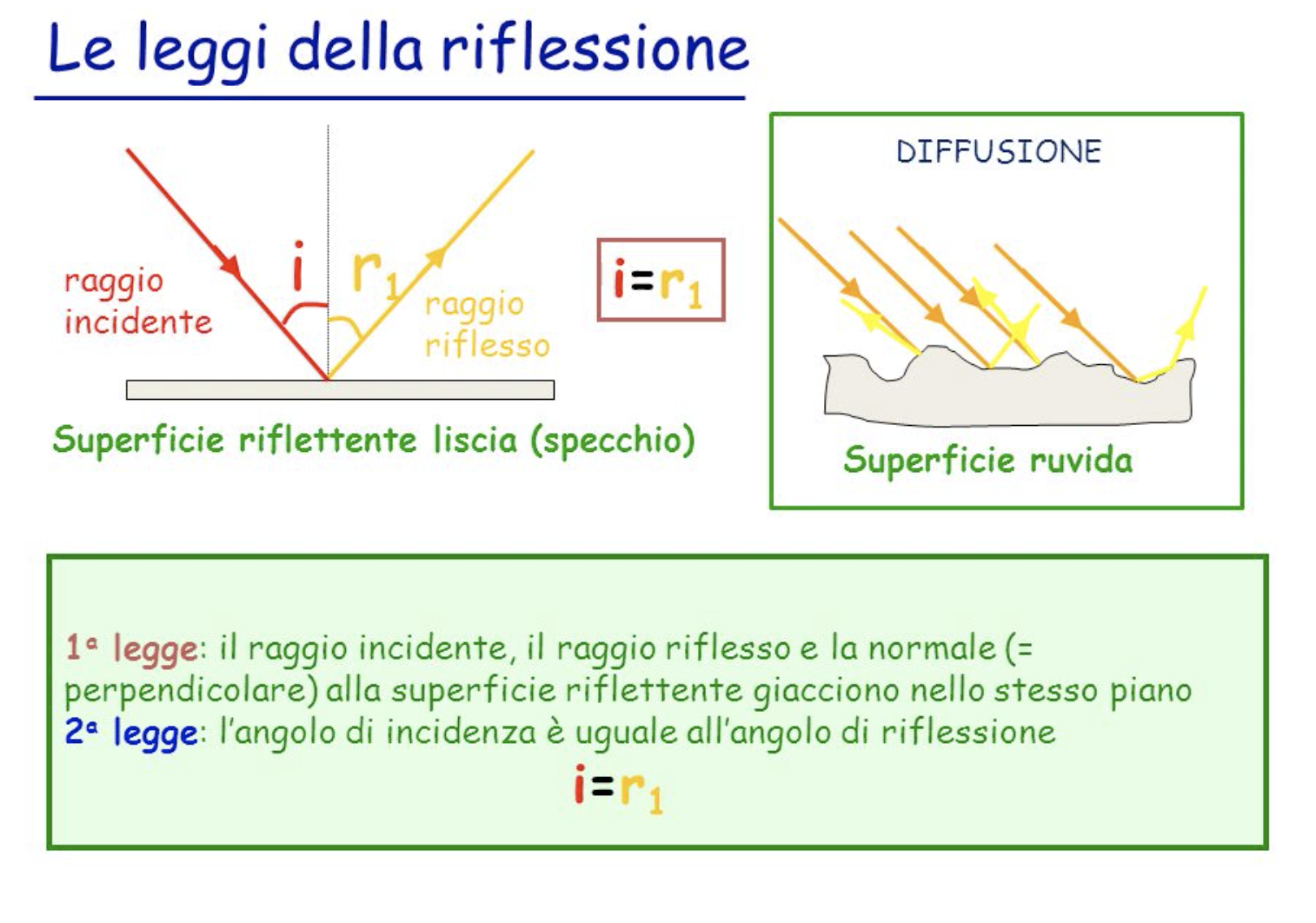 Riflessione Totale
La  luce  del  laser,  incidendo  con  un  angolo  maggiore  di  un angolo  critico, viene totalmente  riflessa e  questo  si  ripete  lungo  tutto  il  percorso  del fascio  di  luce.  Questo  fenomeno  si  chiama riflessionetotale e  viene sfruttato  per  “guidare”  la  luce senza  perdite lungo  il  percorso  che  si desidera,  ad  esempio  attraverso fibreottiche
.
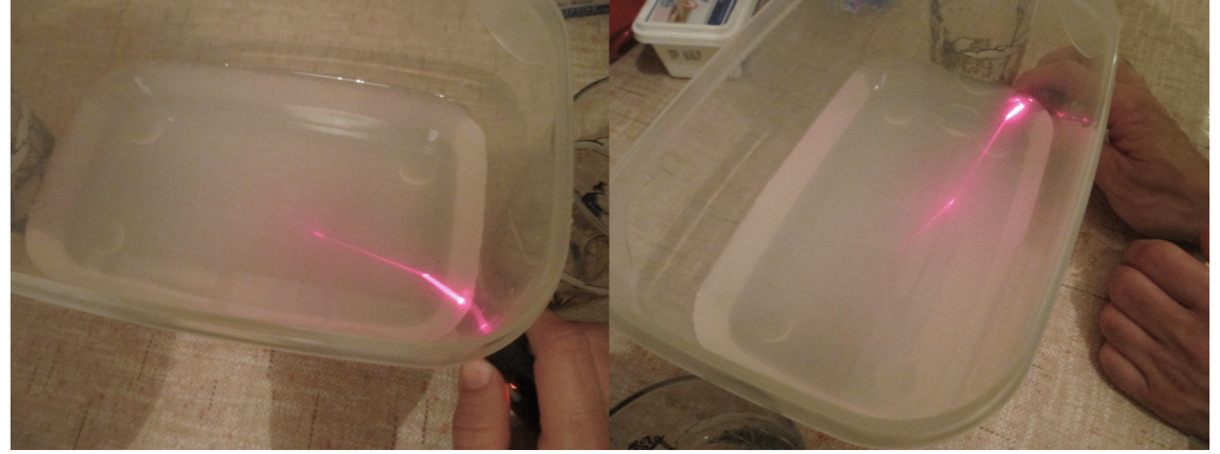 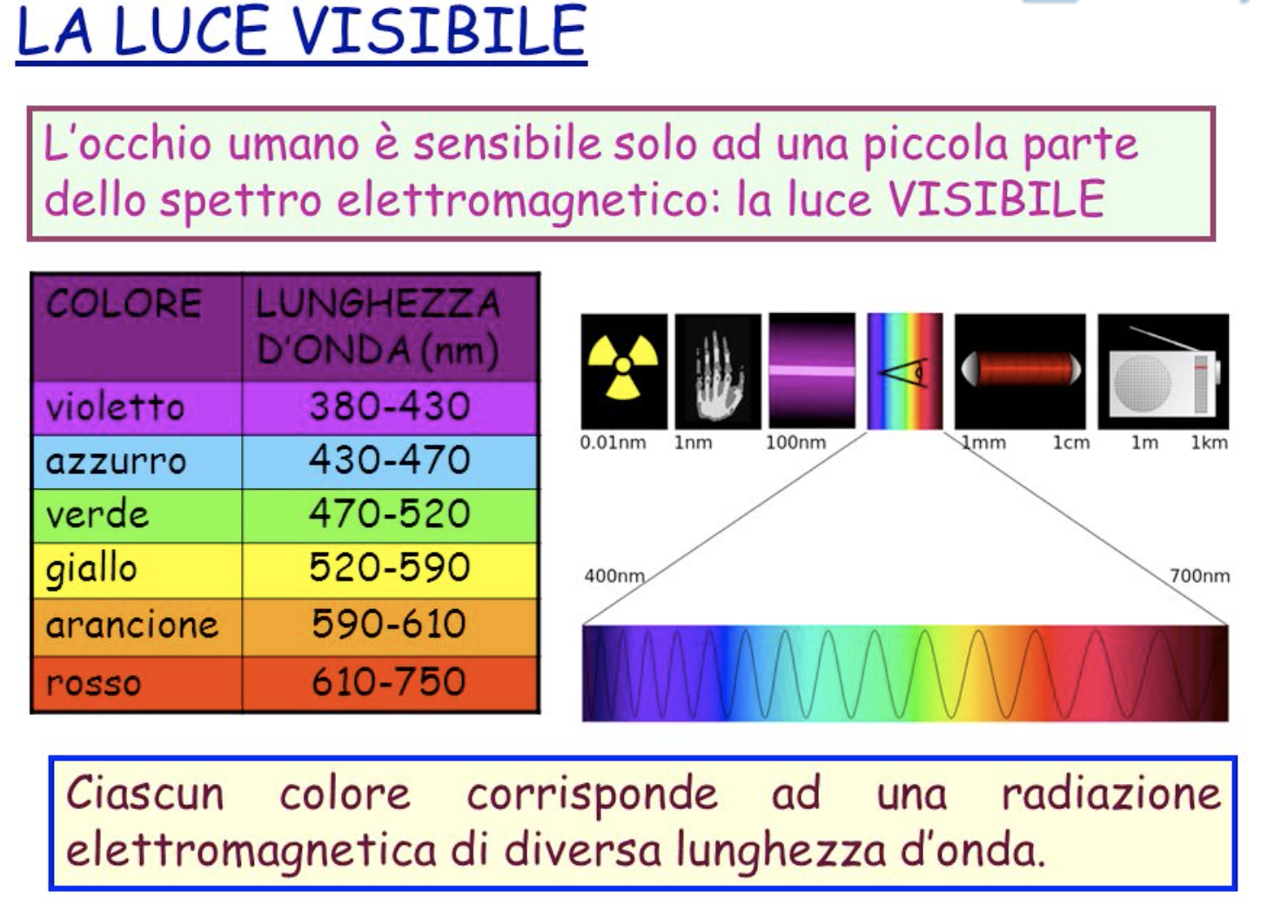 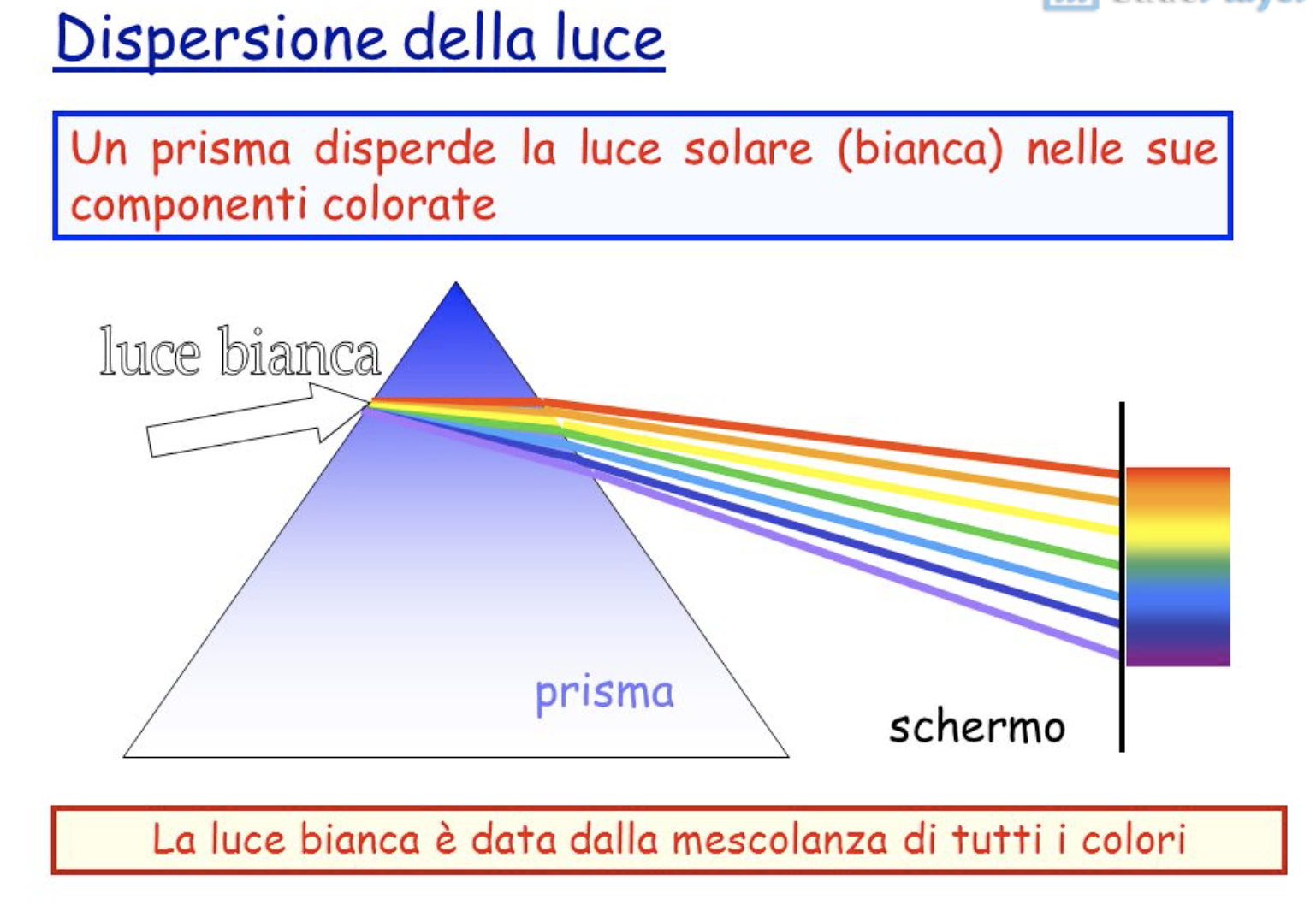